Ενότητα 4
Προσεγγίσεις Περιβαλλοντικής Βιωσιμότητας για Ορεινές Επιχειρήσεις και Κοινότητες
Εισαγωγή
Αυτή η τέταρτη ενότητα του εξαμερούς μαθήματος PEAK προσφέρει εργαλεία και ανάλυση: 

Για την εφαρμογή πιο βιώσιμων επιχειρηματικών πρακτικών, ειδικά όταν πρόκειται για ορεινή περιοχή. Από πού ξεκινάς! Υπάρχουν τόσες πολλές προκλήσεις και είναι δύσκολο να κατανοήσουμε τις μυριάδες συστάσεις που υπάρχουν σχετικά με τις πρακτικές βιωσιμότητας. Αυτή η ενότητα στοχεύει να βοηθήσει εσάς και την επιχείρησή σας να κάνετε τα πρώτα βήματα με δομημένο τρόπο.
ΜΑΘΗΣΙΑΚΟΙ ΣΤΟΧΟΙ
Στο τέλος αυτής της ενότητας, 
θα πρέπει να μπορείτε να:
Αναγνωρίσετε γιατί τα βουνά και οι επιχειρήσεις της Ευρώπης είναι σημαντικά
Προσδιορίζετε Βιώσιμες Ευκαιρίες σε Ορεινές Περιοχές
Και να εμπνευστείτε από τις Βέλτιστες Πρακτικές Μελετών Περίπτωσης στην Ορεινή Βιωσιμότητα 

Ξεκινήστε, λοιπόν, το βιώσιμο επιχειρηματικό ταξίδι στο βουνό σήμερα!
The European Commission support for the production of this publication does not constitute an endorsement of the contents which reflects the views only of the authors, and the commission cannot be held responsible for any use which may be made of the information contained therein.
Γιατί τα βουνά και οι επιχειρήσεις της Ευρώπης είναι σημαντικά
01
Τα βουνά είναι Ζωτικά Οικοσυστήματα
Τα βουνά αποτελούν σημαντική πηγή ζωτικών υπηρεσιών των οικοσυστημάτων και διαδραματίζουν σημαντικό ρόλο στην οικονομική ανάπτυξη, την προστασία του περιβάλλοντος, την οικολογική βιωσιμότητα και την ανθρώπινη ευημερία. Ωστόσο, παρά την αυξημένη αναγνώριση των θεμάτων τους, η επικράτηση της φτώχειας, της ευπάθειας και της οικονομικής και κοινωνικής ανασφάλειας παραμένει υψηλή στις ορεινές περιοχές. 

Για την επίτευξη της βιώσιμης ορεινής ανάπτυξης υπάρχουν ορισμένες βασικές προκλήσεις, όπως η προστασία των ορεινών οικοσυστημάτων, η εξάλειψη της φτώχειας σύμφωνα με τους Αναπτυξιακούς Στόχους της Χιλιετίας (Millennium Development Goals, MDGs), και η διασφάλιση της οικονομικής και κοινωνικής ασφάλειας.
Τα βουνά είναι Ζωτικά Οικοσυστήματα
Τα ορεινά συστήματα υποστηρίζουν περίπου το ήμισυ του ανθρώπινου πληθυσμού του πλανήτη παρέχοντας πολυάριθμα αγαθά και υπηρεσίες, όπως γλυκό νερό, τρόφιμα, φάρμακα που σώζουν ζωές, ενέργεια, μια πλούσια σειρά βιοποικιλότητας και πολιτιστική ποικιλομορφία.   

Τα βουνά είναι από τα πιο εύθραυστα περιβάλλοντα στον κόσμο· είναι επίσης από τα πιο ευάλωτα οικοσυστήματα στην κλιματική αλλαγή. Εάν υποβαθμιστούν ή δεν παράγουν υπηρεσίες, το κόστος για την τοπική, εθνική και παγκόσμια κοινότητα μπορεί να είναι σοβαρό. 

Οι πιέσεις που θέτουν σε κίνδυνο τη βιωσιμότητα των ορεινών οικοσυστημάτων είναι η οικονομική ανάπτυξη, η παγκοσμιοποίηση, η αυξανόμενη πίεση στους φυσικούς πόρους και η δημιουργία νέων καταστάσεων άγχους και πιθανών συγκρούσεων.
Οι ορεινές κοινότητες και οι επιχειρήσεις είναι σημαντικές
Οι ορεινές κοινότητες και οι επιχειρήσεις έχουν υψηλή προσαρμοστική ικανότητα λόγω της στενής επαφής τους με την οικεία γνώση του περιβάλλοντος. Οι διαδικασίες και οι πρακτικές προσαρμογής τους, συμπεριλαμβανομένων των παραδοσιακών τεχνολογιών για τη διατήρηση του εδάφους, την προστασία της λεκάνης απορροής και τη διατήρηση των αυτόχθονων ποικιλιών σπόρων, μπορούν να δημιουργήσουν θετικές εξωτερικές επιπτώσεις για τις παγκόσμιες κοινότητες και μπορούν να βοηθήσουν στην αντιμετώπιση των επιπτώσεων της κλιματικής αλλαγής, εάν αναπτυχθούν κατάλληλοι μηχανισμοί κινήτρων που ανταμείβουν τους κατοίκους των βουνών για τη διασφάλιση μια σταθερή ροή υπηρεσιών των ορεινών οικοσυστημάτων.   

Η ταχύτητα της αλλαγής και ο μεγάλος αντίκτυπος των παγκόσμιων εξωτερικών επιπτώσεων έχουν αλλάξει τον κοινωνικό ιστό (π.χ. η είσοδος της γυναίκας στην ορεινή γεωργία) και αύξησε τα περιστατικά ερήμωσης, φτώχειας, επισιτιστικής ανασφάλειας και κοινωνικών συγκρούσεων στις ορεινές περιοχές. Απαιτούνται νέοι μηχανισμοί αντιμετώπισης και πρόσθετη υποστήριξη από την τοπική και την παγκόσμια κοινότητα.
Οι ευρωπαϊκές μικρομεσαίες επιχειρήσεις των ορεινών περιοχών δίνουν προτεραιότητα στη βιωσιμότητα και το πράσινο
Καθώς οι επιπτώσεις της κλιματικής αλλαγής γίνονται όλο και πιο δύσκολο να αγνοηθούν, οι επιχειρήσεις συνειδητοποιούν την ανάγκη να δράσουν. Σύμφωνα με μια έρευνα, δύο στις τρεις μικρές επιχειρήσεις (63%) δίνουν προτεραιότητα σε πρωτοβουλίες βιωσιμότητας για τους επόμενους 12 μήνες. Αυτές οι επιχειρήσεις έχουν επίσης τη μεγαλύτερη ανάπτυξη. 

Επιπλέον, είναι πιο πιθανό οι καταναλωτές να δίνουν προτεραιότητα στη βιωσιμότητα και το πράσινο στις αποφάσεις τους – το 73% των καταναλωτών στο Ηνωμένο Βασίλειο θέλουν να είναι πιο βιώσιμοι και θέλουν οι επιχειρήσεις με τις οποίες συναλλάσσονται να τηρούν επίσης αυτές τις αξίες. 

Αυτή η τάση, σε συνδυασμό με τη δέσμευση της κυβέρνησης να επιτύχει το Net Zero έως το 2050, σημαίνει ότι οι εταιρείες και οι επιχειρήσεις πρέπει να αρχίσουν να σκέφτονται την πορεία τους προς το Net Zero νωρίτερα παρά αργότερα.
‘
Περίπου το ήμισυ του παγκόσμιου πληθυσμού εξαρτάται από τα βουνά για γλυκό νερό, καθαρή ενέργεια, νερό άρδευσης, έλεγχο των πλημμυρών, ορυκτά, ξυλεία και δασικά προϊόντα μη ξυλείας, αναψυχή και γενετικούς πόρους. Οι μισές από τις παγκόσμιες εστίες βιοποικιλότητας (17 από τις 34) και το ένα τρίτο όλων των προστατευόμενων περιοχών βρίσκονται στα βουνά. Τα βουνά φιλοξενούν επίσης περισσότερους από ένα δισεκατομμύριο ανθρώπους, ένα σημαντικό ποσοστό των οποίων είναι αυτόχθονες εθνοτικές κοινότητες των οποίων τα μέσα διαβίωσης εξαρτώνται σε μεγάλο βαθμό από τους φυσικούς πόρους που διατίθενται στις ορεινές περιοχές. Τα βουνά είναι επίσης πηγή πολιτιστικών, πνευματικών και ψυχαγωγικών πόρων για τους αστικούς πληθυσμούς. Πηγή
Βιώσιμες Ευκαιρίες σε Ορεινές Περιοχές
Με Μελέτες Περίπτωσης
02
‘
02.1 Ευκαιρίες Πράσινου μοντέλου
ALPS (GEAP) Πράσινο Πρότυπο Οικονομίας για Βιώσιμη Ορεινή Ανάπτυξη
Το μοντέλο της πράσινης οικονομίας στοχεύει στην ενίσχυση της ανθρώπινης ευημερίας, της κοινωνικής ισότητας και στη μείωση των περιβαλλοντικών κινδύνων και των οικολογικών ελλείψεων. Το Μοντέλο της Πράσινης Οικονομίας παρουσιάζει μια ευκαιρία για οικονομική ανάπτυξη, προστασία του περιβάλλοντος, οικολογική βιωσιμότητα και ανθρώπινη ευημερία, καθώς και για οικονομική και οικολογική ανθεκτικότητα στις ορεινές περιοχές. Δείτε πώς οι Άλπεις έχουν υιοθετήσει το Πρόγραμμα Δράσης για την Πράσινη Οικονομία (GEAP) το οποίο στοχεύει τις πράσινες περιοχές μέσω 33 δράσεων π.χ., 

πράσινη χρηματοδότηση και δομές οικονομικής στήριξης·
ενθάρρυνση της οικολογικής καινοτομίας·
πράσινη περιφερειακή ανάπτυξη·  
αξιοποίηση των οικοσυστημάτων και της βιοποικιλότητας·
εργασία σε μια πράσινη οικονομία.

Κάθε μία από τις ενέργειες είναι διαχειρίσιμη, ρεαλιστική, σημαντική και συμβάλλει στην προώθηση του μετασχηματισμού προς μια πράσινη οικονομία.
Υδροηλεκτρική ενέργεια Ιμαλαΐων και Καθαρή Ενέργεια
02.2 Καθαρή ενέργεια
Η υδροηλεκτρική ενέργεια και η καθαρή ενέργεια απαιτούνται για τη διατήρηση της οικονομικής ανάπτυξης με βιώσιμο τρόπο και για τη βελτίωση του βιοτικού επιπέδου του τεράστιου αριθμού ανθρώπων που εξακολουθούν να εξαρτώνται από καύσιμα ξύλου. 

Τα βουνά είναι σημαντικές πηγές υδροηλεκτρικής ενέργειας –η οποία παρέχει περισσότερο από το 15% της παγκόσμιας ενέργειας– και άλλων μορφών καθαρής ενέργειας.  
Τα ορεινά ποτάμια με γρήγορη ροή είναι οικονομικά αποδοτικές πηγές υδροηλεκτρικής ενέργειας σε όλο τον κόσμο. Ωστόσο, αυτή η πηγή ενέργειας δεν αξιοποιείται πλήρως. 

Η περιοχή των Ιμαλαΐων, για παράδειγμα, έχει τη δυνατότητα να παράγει πάνω από 300.000 MW υδροηλεκτρικής ενέργειας και μόνο το 9% αυτού του δυναμικού έχει αξιοποιηθεί (Tariq 2011). Πηγή
02.3 Υπεύθυνος Τουρισμός
Τουρισμός, Πολιτισμός, Βιοποικιλότητα & Περιπέτεια
Τα βουνά προσφέρουν ένα σκηνικό για τουριστικές πολιτιστικές, θρησκευτικές και ψυχαγωγικές δραστηριότητες όπως πεζοπορία, θέαση άγριας ζωής, παρατήρηση πουλιών, ομορφιά του τοπίου και παρατήρηση και απόλαυση του μοναδικού τρόπου ζωής και κουλτούρας των ορεινών κοινοτήτων. Τα βουνά φιλοξενούν υψηλό βαθμό εθνικής, πολιτιστικής και γλωσσικής ποικιλομορφίας. Οι ορεινοί πληθυσμοί διατηρούν επίσης τεράστια γνώση των ιθαγενών για θέματα όπως η γεωργία, η βοτανική, η ιατρική και η οικολογία.
Η διατήρηση και η βιωσιμότητα καθοδηγούνται από τις πεποιθήσεις και τη διαχείριση των κοινοτήτων. Οι τοπικοί πολιτισμοί ενισχύονται από τις στενές συνδέσεις τους με το φυσικό περιβάλλον που τους συντηρεί. Περισσότεροι από 1 δισεκατομμύριο άνθρωποι θεωρούν τα βουνά ιερά (Bernbaum 1998).
01
Μελέτη Περίπτωσης Ιταλία
Image Source
Το πιο διάσημο προϊόν της περιοχής είναι το τυρί Fontina, που παρασκευάζεται από τον δωδέκατο αιώνα και προστατεύεται από την ΠΟΠ. Είναι λιωμένο σε σούπες, είναι αναπόσπαστο μέρος του τοπικού φοντί (γνωστό ως fonduta) και φυσικά υπάρχει σε οποιοδήποτε cheeseboard της περιοχής. Η πιο δημοφιλής βιομηχανία της είναι ο τουρισμός.
Η ιταλική ορεινή περιοχή Valle d'Aosta βρίσκεται στη βορειοδυτική Ιταλία. Βρίσκεται στην άνω λεκάνη του ποταμού Dora Baltea, από τις πηγές του κοντά στο όρος Blanc έως ακριβώς πάνω από την Ivrea. Η περιοχή περικλείεται στα βόρεια, δυτικά και νότια από τις Άλπεις.
Valle d’Aosta (Aosta Valley) Northern Italy
Εκπαίδευση & Βιωσιμότητα
Προώθηση της Ανάπτυξης της Επιχειρηματικότητας των Ορεινών Χωριών
Στην περιοχή Valle d'Aosta (Κοιλάδα της Αόστα) της Βόρειας Ιταλίας, η Associazione Naturavalp (Ένωση Naturavalp) προωθεί την ανάπτυξη του ορεινού χωριού Valpelline μέσω της τοπικής επιχειρηματικότητας. Πραγματοποιεί οικονομικές, πολιτιστικές, κοινωνικές και εκπαιδευτικές πρωτοβουλίες για υπεύθυνη τουριστική ανάπτυξη. Τα μέλη και οι χορηγοί είναι κυρίως ντόπιοι άνθρωποι που έχουν εκπαιδευτεί σε βιώσιμες πρακτικές και προσπαθούν να ευαισθητοποιήσουν τους επισκέπτες για τη σημασία της προστασίας του περιβάλλοντος, της χρήσης τοπικών προϊόντων και της σχέσης των επισκεπτών με την κοινότητα για την ευαισθητοποίηση για την πολιτιστική και βιολογική αξία της περιοχής.
Το Naturavalp αντιτίθεται στην ανάπτυξη τουριστικών δραστηριοτήτων που είναι επιβλαβείς για το περιβάλλον και υποστηρίζει εκείνες που σέβονται την αυτονομία του τοπικού πληθυσμού στις διαδικασίες λήψης αποφάσεων που σχετίζονται με τον τουρισμό. Όλες οι εμπορικές δραστηριότητες και οι δραστηριότητες στέγασης που σχετίζονται με το έργο δεσμεύονται να χρησιμοποιούν τουλάχιστον δύο προϊόντα από τις σχετικές φάρμες και να προβάλλουν τη γεωργική πραγματικότητα της περιοχής.
Τα αποτελέσματα των δραστηριοτήτων του Naturavalp και των τοπικών δήμων δείχνουν μια συνεχή αύξηση του αριθμού των τουριστών και των ιδιωτικών επενδύσεων στην περιοχή από την ίδρυση του Συνεταιρισμού. Μαζί με τις δημοτικές διοικήσεις, επινοούνται οι καλύτερες στρατηγικές για την υποδοχή νεοφερμένων που θέλουν να εδραιωθούν στα βουνά, συμπεριλαμβανομένης της αλληλεπίδρασης με τις τοπικές κοινωνίες.
02
Μελέτη 
Περίπτωσης Άλπεις της Σλοβενίας
Image Source
The region is famous for Slovenia's largest natural glacier λίμνη, Λίμνη Μπλεντ Προσφέρει μια από τις πιο δραματικές τοποθεσίες και όμορφη θέα. Είναι διάσημη για τις οινογευστικές εμπειρίες και τα πολιτιστικά/ιστορικά της αξιοθέατα και είναι γνωστή σε όλους όσους αγαπούν τα μεσαιωνικά κάστρα. Η περιοχή είναι πολύ καλά ανακαινισμένη και υπάρχουν πολλά εστιατόρια και καφέ γύρω από τη λίμνη. Ο τόπος χάνει λίγη από την αυθεντική αίσθηση εξαιτίας των αμέτρητων πλήθων τουριστών που τον επισκέπτονται.
Οι Άλπεις της Σλοβενίας Υπάρχουν τρεις οροσειρές στις Άλπεις εντός της Σλοβενίας: οι Ιουλιανές Άλπεις, οι Κάραβανκς (Karavanke) και οι Άλπεις Kamnik-Savinja. Και οι τρεις οροσειρές βρίσκονται στο βόρειο τμήμα της χώρας και αποτελούν μια κοινή τουριστική περιοχή - την περιοχή των Άλπεων.
Branding & Βιωσιμότητα
Ισορροπώντας την κατανομή των τουριστών
Τέσσερις ορεινοί δήμοι στις Σλοβενικές Άλπεις με τοπικούς τουριστικούς φορείς ενθάρρυναν τους τουρίστες να επισκέπτονται λιγότερο δημοφιλείς δήμους και οδήγησαν τους επισκέπτες μακριά από τις πολυσύχναστες περιοχές για ισόρροπη κατανομή και για να παρέχουν στον τοπικό πληθυσμό ευκαιρίες για επιπλέον εισόδημα.

Αυτό το έκαναν μέσω της υιοθέτησης του Σχεδίου Ανάπτυξης και Μάρκετινγκ Τουρισμού Προορισμού Rogla-Pohorje 2017−2021. Ένα πλαίσιο για τη συνεργασία και τη δημιουργία ενός κοινού brand για τον  τουριστικό προορισμό Rogla-Pohorje (RPTD). Το σχέδιο ακολούθησαν περιβαλλοντικές, οικονομικές και κοινωνικές πτυχές της τουριστικής ανάπτυξης. Έφερε τις κοινότητες μαζί για να σχεδιάσουν συστηματικά τη βιώσιμη ανάπτυξη της ορεινής τους περιοχής και να προωθήσουν τις τουριστικές τους προσφορές. Τα αποτελέσματα περιελάμβαναν κοινές δραστηριότητες προώθησης, αναπτυξιακά έργα, δημιουργία της επωνυμίας Tastes of Rogla, ευκαιρίες εκπαίδευσης, κοινά τουριστικά πακέτα, κοινή εκπτωτική κάρτα, κοινό ιστότοπο που περιλαμβάνει σύστημα κρατήσεων και ηλεκτρονικό κατάστημα, δωρεάν καλοκαιρινό δρομολόγιο λεωφορείου σε όλο το RPTD και δωρεάν οδηγούς για επισκέπτες RPTD.

Το Tastes of Rogla είναι ένα brand που συγκεντρώνει και διατηρεί τη γαστρονομική παράδοση του προορισμού Rogla-Pohorje, διατηρώντας έτσι αυθεντικά γαστρονομικά στοιχεία που μεταφέρονται από γενιά σε γενιά και προετοιμάζοντάς τα σύμφωνα με τις σύγχρονες τάσεις υγιεινής διατροφής.
Μελέτη περίπτωσης Ελβετία
03
Image Source
Η κοιλάδα Safien είναι μια αλπική κοιλάδα στην Ελβετία. Αυτό που κάνει αυτή την κοιλάδα να διαφέρει από τις 149 άλλες στο καντόνι είναι η κληρονομιά που έχουν αφήσει οι κάτοικοί της στο πέρασμα των αιώνων. Τα σπίτια, οι αχυρώνες και οι αλπικές καλύβες δεν είναι συγκεντρωμένες αλλά σκορπισμένες σαν μαύρες κουκκίδες στις πλαγιές των λόφων ανάμεσα στα ψηλά βουνά.
Οι κορυφές της περιοχής οριοθετούν την κοιλάδα Safien παρέχοντας ένα ποικίλο δίκτυο μονοπατιών πεζοπορίας και ποδηλασίας. Προσφέρει πολιτισμό, φύση, περιπέτεια και αυθεντικότητα. Έχει πολλά αλπικά λιβάδια, ορεινά δάση και κορυφές.
Χτίζοντας τη Βιώσιμη Ανάπτυξη και την Καινοτομία
Ένα ορεινό ξενοδοχείο ως κινητήρια δύναμη για την καινοτομία και τη βιώσιμη ανάπτυξη
Η κοιλάδα Safien στο πλαίσιο του κρατικού προγράμματος στήριξης για τον αγροτικό τομέα, επικεντρώθηκε στην περιφερειακή ανάπτυξη, τον βιώσιμο τουρισμό και τη διβιομηχανική συνεργασία. Η πρωτοβουλία θα παρέχει μακροπρόθεσμη ασφάλεια για τις υπάρχουσες θέσεις εργασίας καθώς και για τη δημιουργία νέων. Το ξενοδοχείο Alpenblick στην Tenna χρησιμεύει ως κόμβος για αυτήν την πρωτοβουλία που οδηγεί στην καινοτομία για μια ακμάζουσα περιφερειακή οικονομία.

Ένα αλπικό εργαστήριο τροφίμων δημιουργήθηκε στο ξενοδοχείο για να προωθήσει την καινοτομία προϊόντων στην αλπική γεωργία. Εκτός από τα παραδοσιακά προϊόντα όπως το τυρί και το κρέας, θα δοκιμαστούν ή θα βελτιωθούν νέα προϊόντα και προϊόντα άλλων πολιτισμών, όπως οι πατάτες του βουνού, η κινόα και η στέβια. Το Κέντρο Καινοτομίας και Ικανότητας για την Αλπική και Ορεινή Γεωργία, επιτρέπει τη βιώσιμη, κερδοφόρα γεωργία στις ορεινές περιοχές του μέσω έρευνας, δοκιμών, πειραματισμών και διαχείρισης. Η ανταλλαγή γνώσεων με αυτές τις πρακτικές έχει ενισχυθεί και θα απαντηθούν πρακτικά ερωτήματα σχετικά με συγκεκριμένα προβλήματα που σχετίζονται με την τοποθεσία, τα οποία αφορούν ολόκληρη την Ελβετία.
Για περισσότερες πληροφορίες, δείτε:
https://www.blw.admin.ch/blw/de/home/instrumente/laendliche-entwicklung-und-strukturverbesserungen/laendliche-entwicklung.html
Ξεκινήστε σήμερα το βιώσιμο επιχειρηματικό ταξίδι στο βουνό!
03
Φτιάξτε μια βιώσιμη ορεινή επιχείρηση
Το να έχεις «Πρωταθλητές Βιωσιμότητας» και έναν αφοσιωμένο «Υπεύθυνο Βιωσιμότητας» είναι το πρώτο σημαντικό πρώτο βήμα σε ένα επιχειρηματικό ταξίδι προς το Net Zero. Χρειάζεστε ένα άτομο για να διαχειριστεί τη βιωσιμότητα, να αναπτύξει τη στρατηγική βιωσιμότητας και να οδηγήσει όλους τους ενδιαφερόμενους. Το επόμενο βήμα είναι να εκπαιδεύσει ώστε να μπορούν όλοι να βοηθήσουν και να συνεισφέρουν. 
Κάντε μικρές, έξυπνες, οικολογικές αλλαγές για να μειώσετε το συνολικό αποτύπωμα άνθρακα της επιχείρησής σας. Συμπληρώστε ένα ερωτηματολόγιο για να υπολογίσετε το αποτύπωμα σε όλες τις διαδικασίες και, στη συνέχεια, λάβετε οδηγίες σχετικά με τα βήματα για τη μείωση του συνολικού αποτυπώματος άνθρακα.
Εξερευνήστε και υιοθετήστε την Πράσινη τεχνολογία. Οι φιλικές προς το περιβάλλον τεχνολογίες μειώνουν τις αρνητικές επιπτώσεις στον πλανήτη, π.χ., τα προϊόντα καταναλώνουν λιγότερη ενέργεια και εξοικονομούν πολλή ενέργεια.
Σκεφτείτε την αλυσίδα εφοδιασμού σας. Οι προμηθευτές με τους οποίους επιλέγετε να συνεργαστείτε έχουν επίσης τα δικά τους αποτυπώματα άνθρακα και πρέπει να τους ρίξετε μια προσεκτική ματιά για να κάνετε αλλαγές όπου μπορείτε. Προσέξτε αυτούς που ασκούν το «greenwashing» – την πρακτική του να δίνουν την εντύπωση ότι είναι πιο φιλικοί προς το περιβάλλον από ό,τι είναι πραγματικά η επιχείρησή τους. Εξετάστε το ενδεχόμενο να προμηθευτείτε τοπικά βιολογικά τρόφιμα, προϊόντα καθαρισμού φιλικά προς το περιβάλλον  κ.λπ.
ΠΡΩΤΑ ΒΗΜΑΤΑ για φιλικές προς το περιβάλλον ορεινές επιχειρήσεις
Η πρώτη ερώτηση που πρέπει να κάνετε στον εαυτό σας όταν ξεκινάτε την αποστολή σας για την βιωσιμότητα είναι πού βρίσκεται αυτή τη στιγμή η επιχείρησή σας στη διαχείριση των περιβαλλοντικών επιπτώσεών της? Αυτό είναι σημαντικό γιατί θα σας βοηθήσει να κατανοήσετε πόσο βιώσιμοι είστε αυτήν τη στιγμή και ποια βήματα μπορείτε να κάνετε στο άμεσο μέλλον. Πρέπει να αναλύσετε τα βασικά σας πράσινα προτερήματα και, αφού το κάνετε αυτό, θα είστε σε καλό δρόμο για το ταξίδι προς τη βιωσιμότητα. Αυτό περιλαμβάνει τον υπολογισμό του αντίκτυπου των τρεχουσών εκπομπών σας, των αποβλήτων, της χρήσης ενέργειας, της χρήσης νερού, των τύπων προμηθευτών με τους οποίους συνεργάζεστε, των τεχνολογιών κ.λπ.
Η επόμενη ενότητα θα σας παρέχει τα βασικά σχετικά με τις πιθανές περιβαλλοντικές επιπτώσεις της επιχείρησής σας (Μέρος 1 ΕΡΩΤΗΣΕΙΣ), τι πρέπει να κάνετε για να βελτιωθείτε (Μέρος 2 ΠΡΟΤΕΙΝΟΜΕΝΕΣ ΛΥΣΕΙΣ), και που πρέπει να δώσετε προτεραιότητα (Μέρος 3 ΑΣΚΗΣΗ Λίστα ενεργειών προτεραιότητας) ώστε να ελαχιστοποιήστε τις περιβαλλοντικές σας επιπτώσεις τώρα και στο μέλλον. Μόλις υλοποιηθούν αυτές οι ενέργειες, είναι σημαντικό να παρακολουθείτε την πρόοδό σας καθώς προχωράτε προς το Net Zero.
ΜΕΡΟΣ 1 Αξιολογήστε την περιβαλλοντική σας βιωσιμότητα (7 βασικοί τομείς)
ΜΕΡΟΣ 1 Αξιολογήστε την περιβαλλοντική σας βιωσιμότητα (7 βασικοί τομείς)
ΜΕΡΟΣ 2 Προτάσεις λύσεων, λίστα ενεργειών προτεραιότητας
ΜΕΡΟΣ 3 λίστα ενεργειών προτεραιότητας ΑΣΚΗΣΗ
Σύνδεσμοι του PEAK:
Μπράβο!
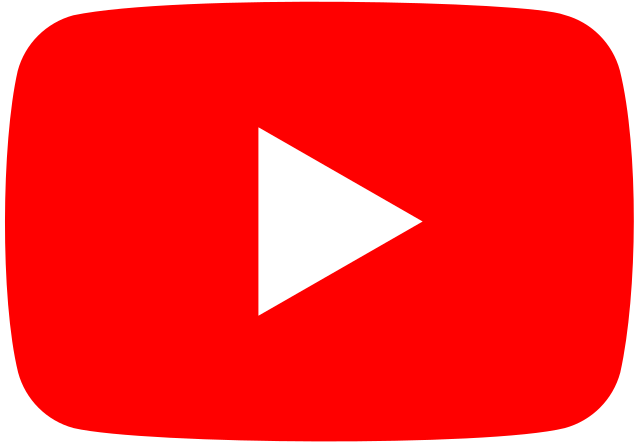 YouTube: https://www.youtube.com/@peakentrepreneurs2892/videos

TikTok: https://www.tiktok.com/@peakentrepreneurs

Instagram: https://www.instagram.com/peak.entrepreneurs/

Facebook: https://www.facebook.com/PeakEntrepreneurs
Τώρα ετοιμαστείτε να προχωρήσετε στην
Ενότητα 5 Προσέλκυση Πελατών
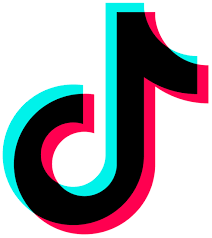 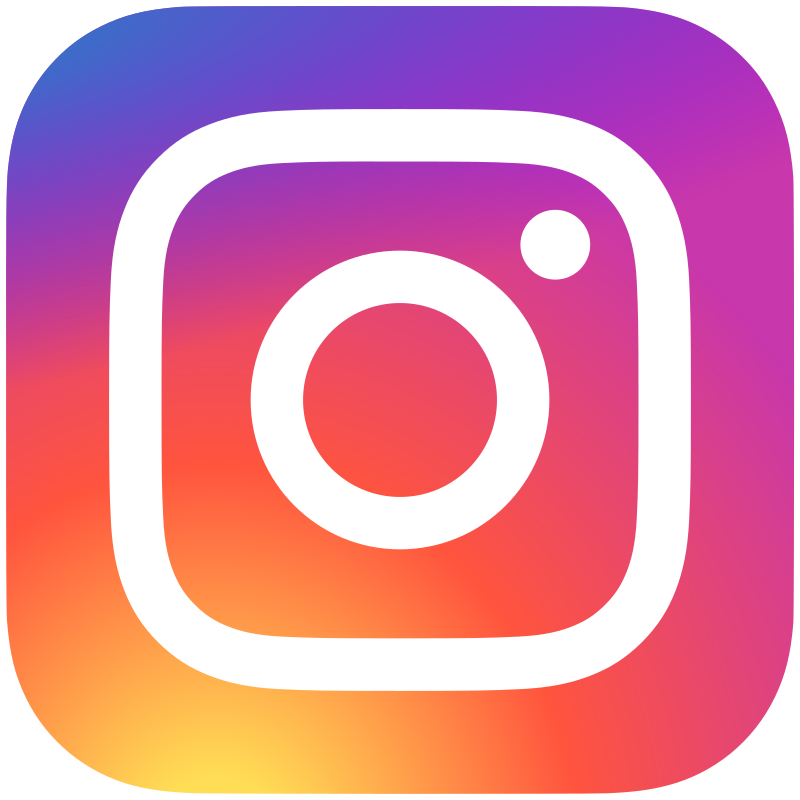 This programme  as been funded with support from the European Commission. The author is solely responsible for this publication (communication) and the Commission accepts no responsibility for any  use that may be made of the information contained therein 2020-3-UK01-KA205-094357